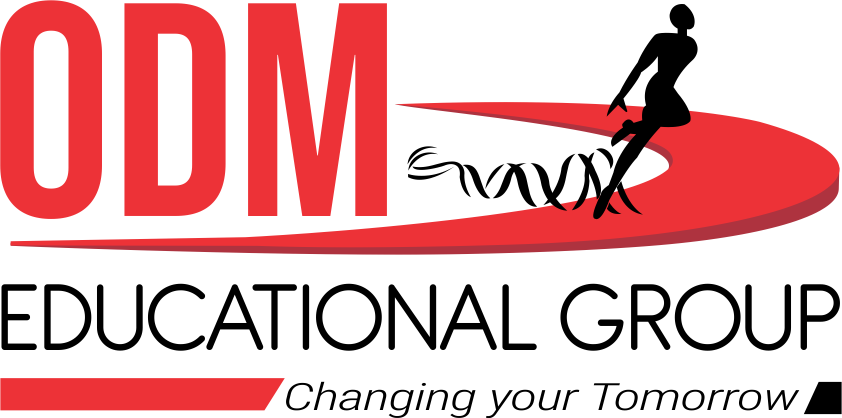 WELCOME TO ONLINE CLASS
                                CLASS-UKG
                                SUBJECT-RHYME
                                TOPIC-THUMAK THUMAK KAR…
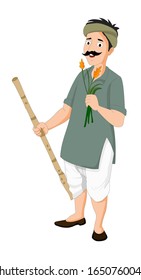 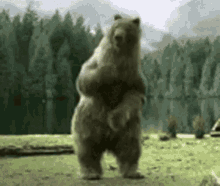 ठुमक ठुमक कर नाच दिखातI
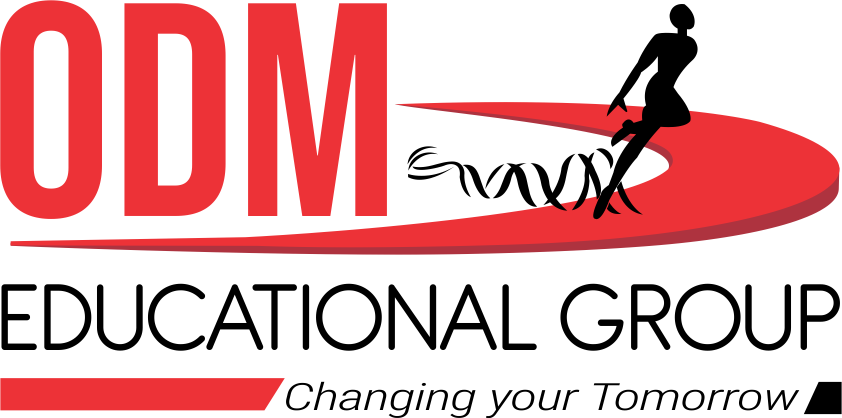 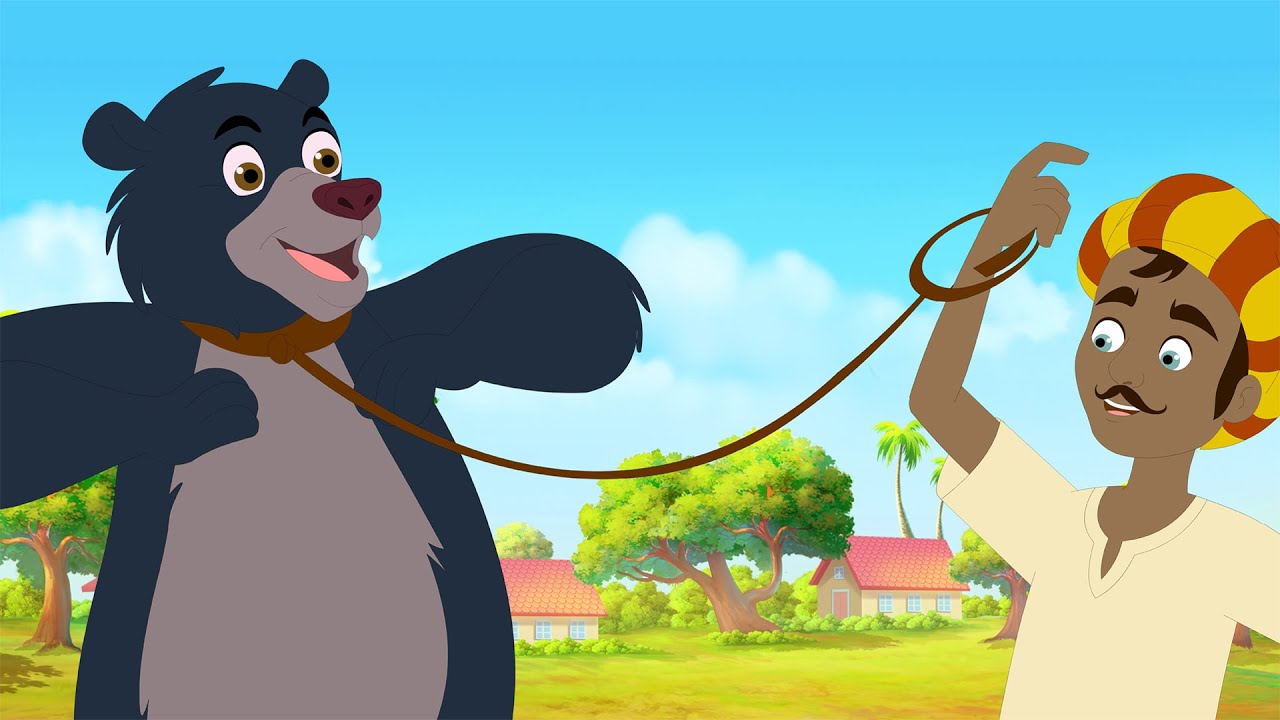 भालू वाला छडी हिलाता
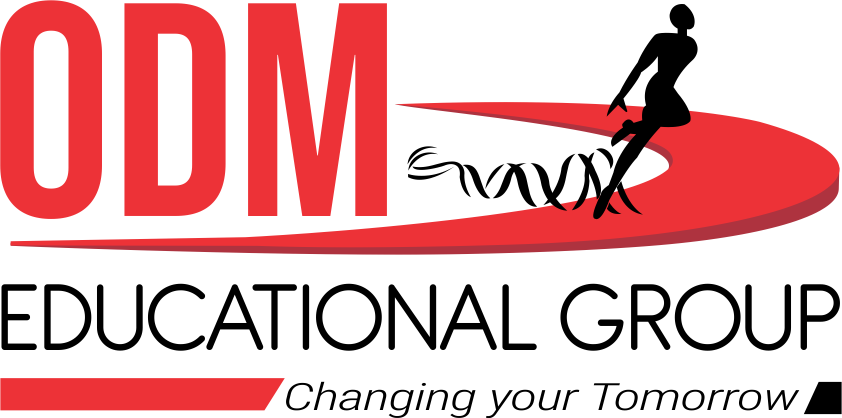 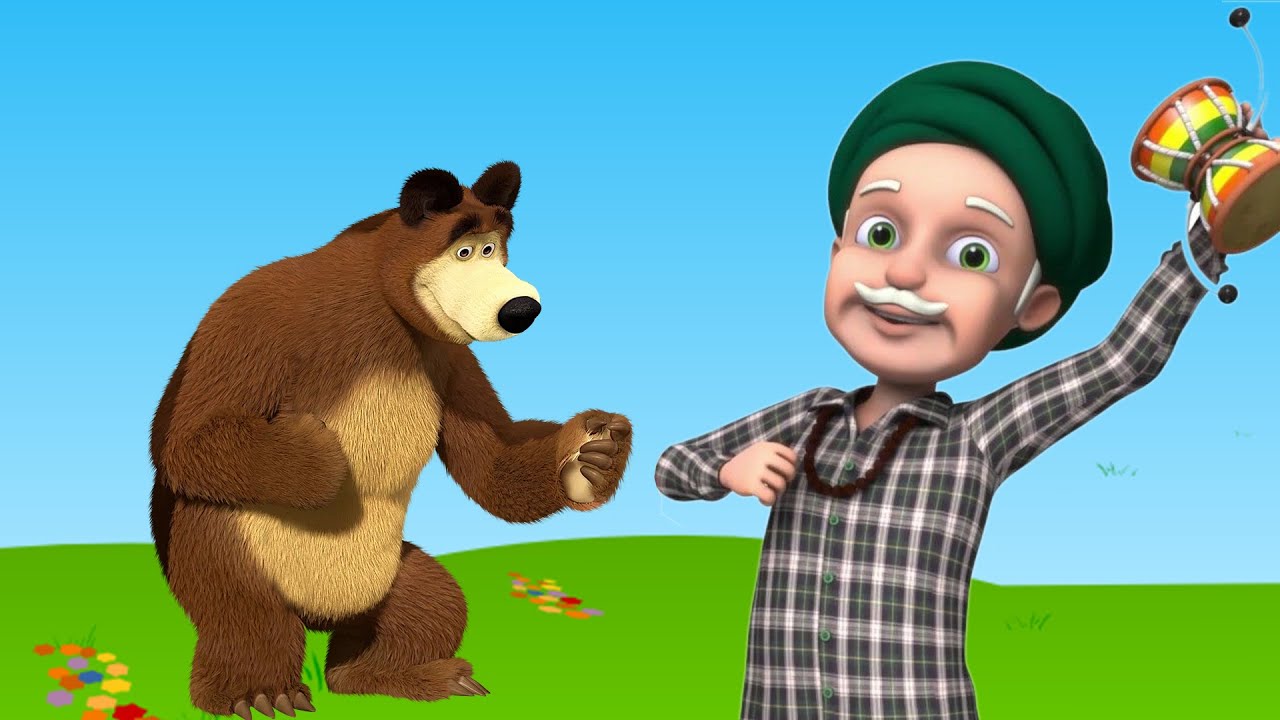 छडी हिला कर ताल मिलाता
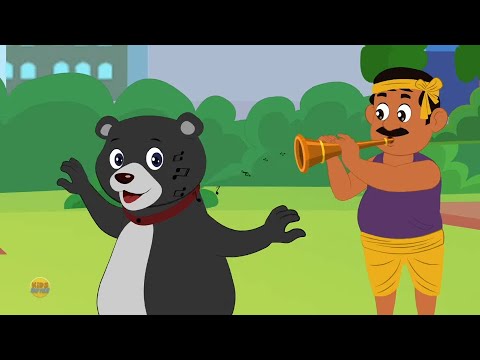 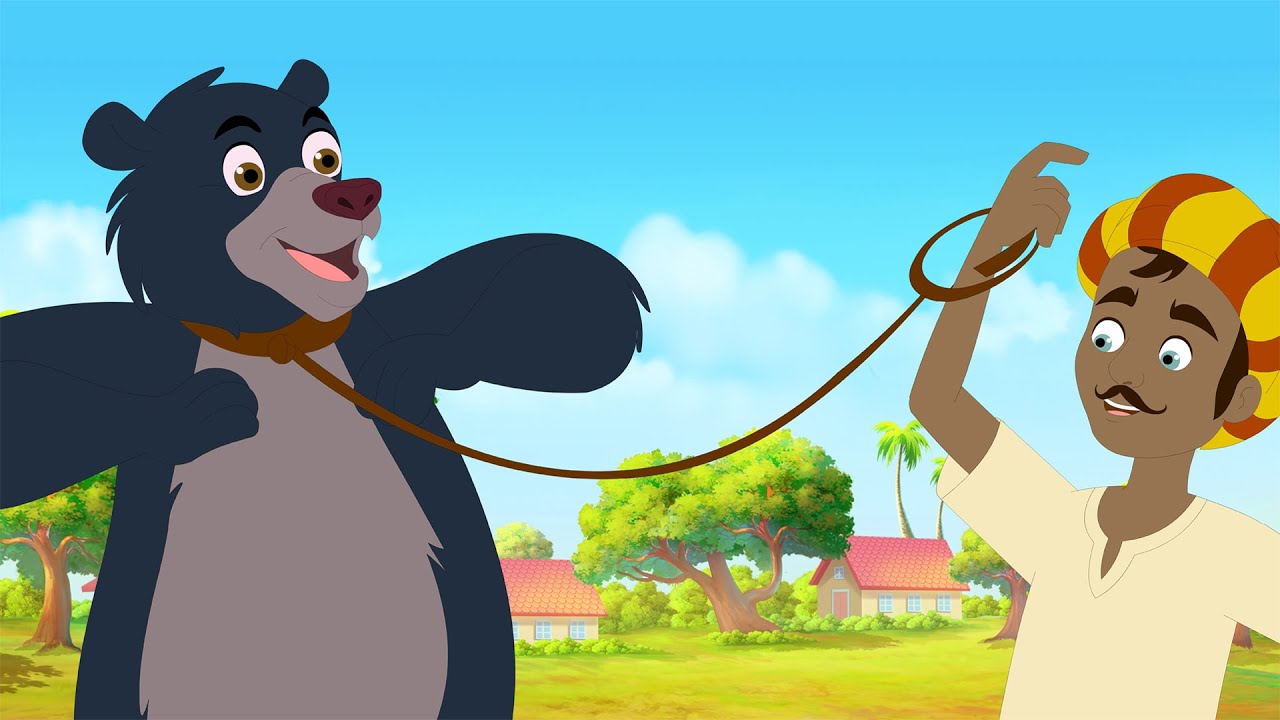 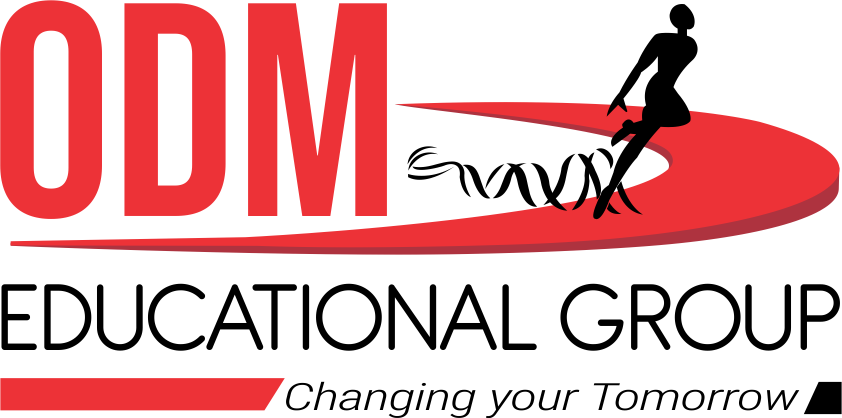 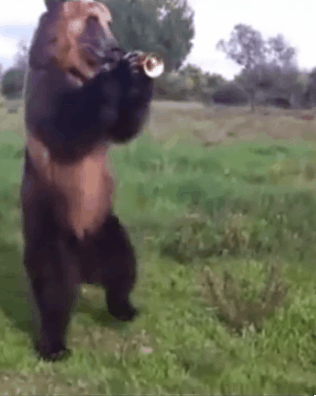 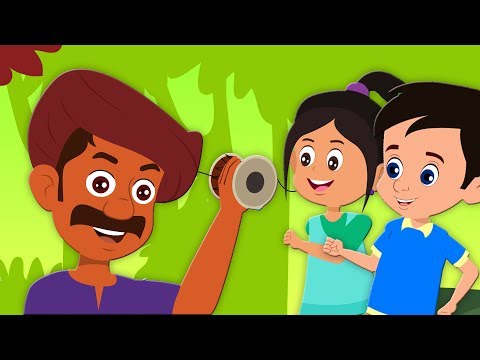 ताल मिलाकर गीत सुनाता
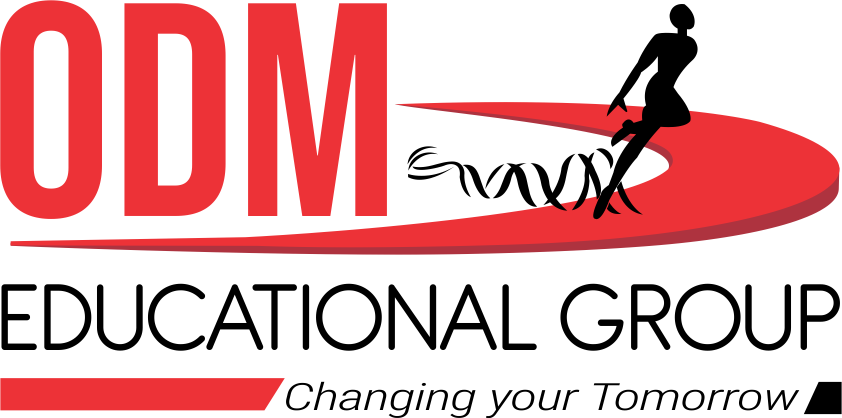 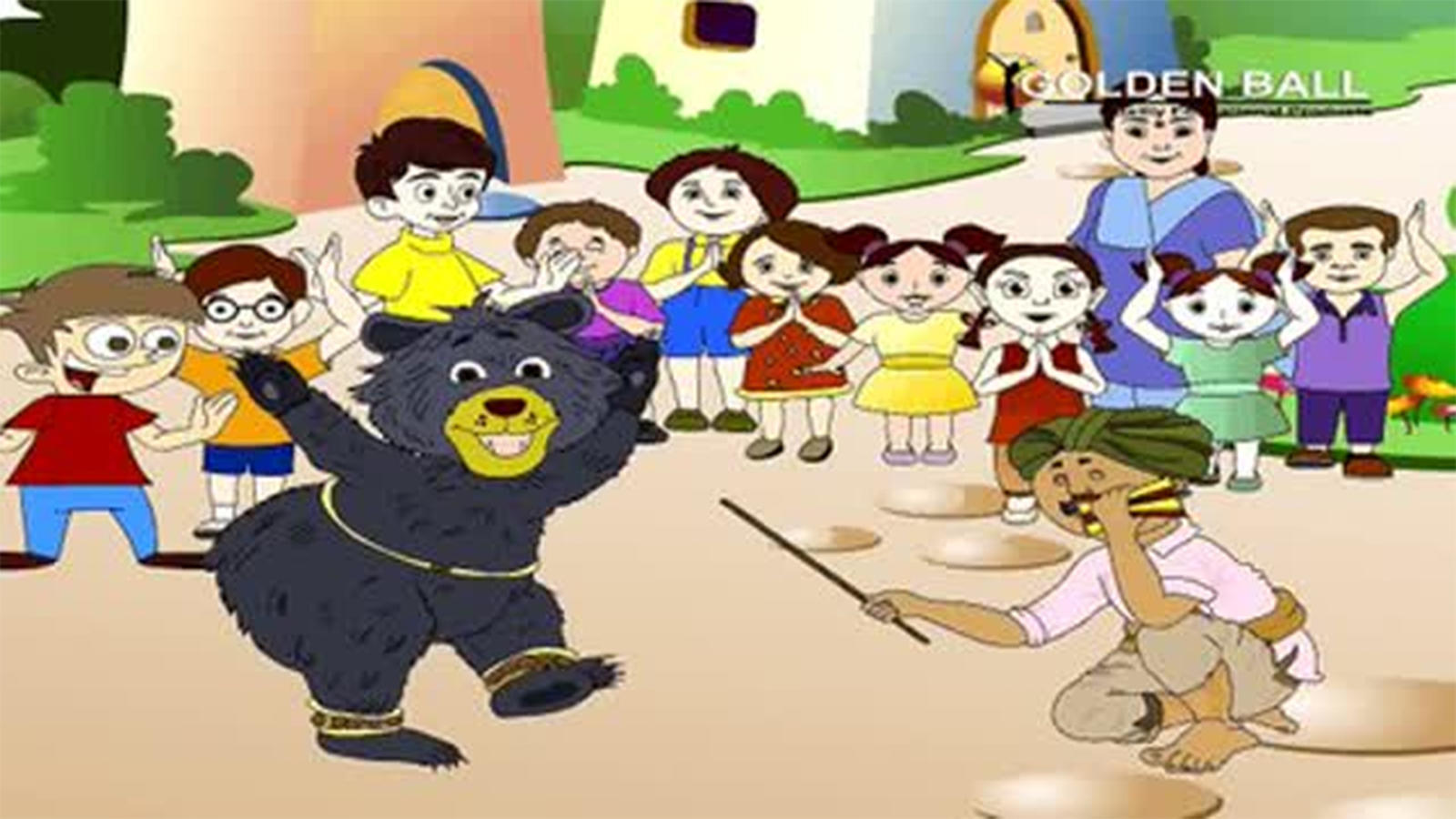 आमचू ताम्चु लाला लाला बादाम चू
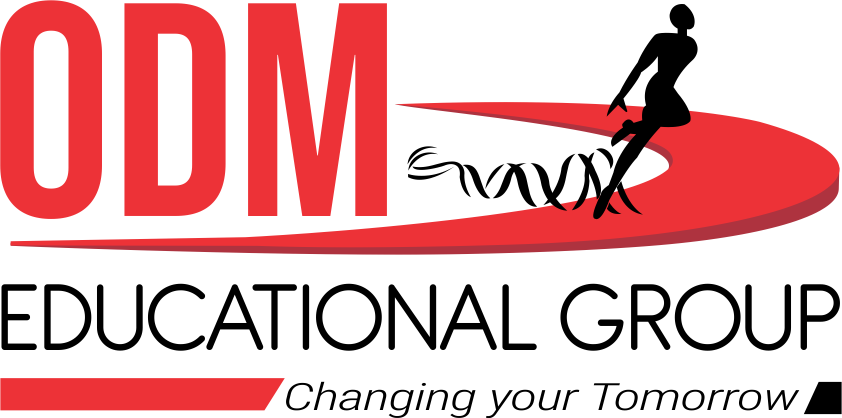 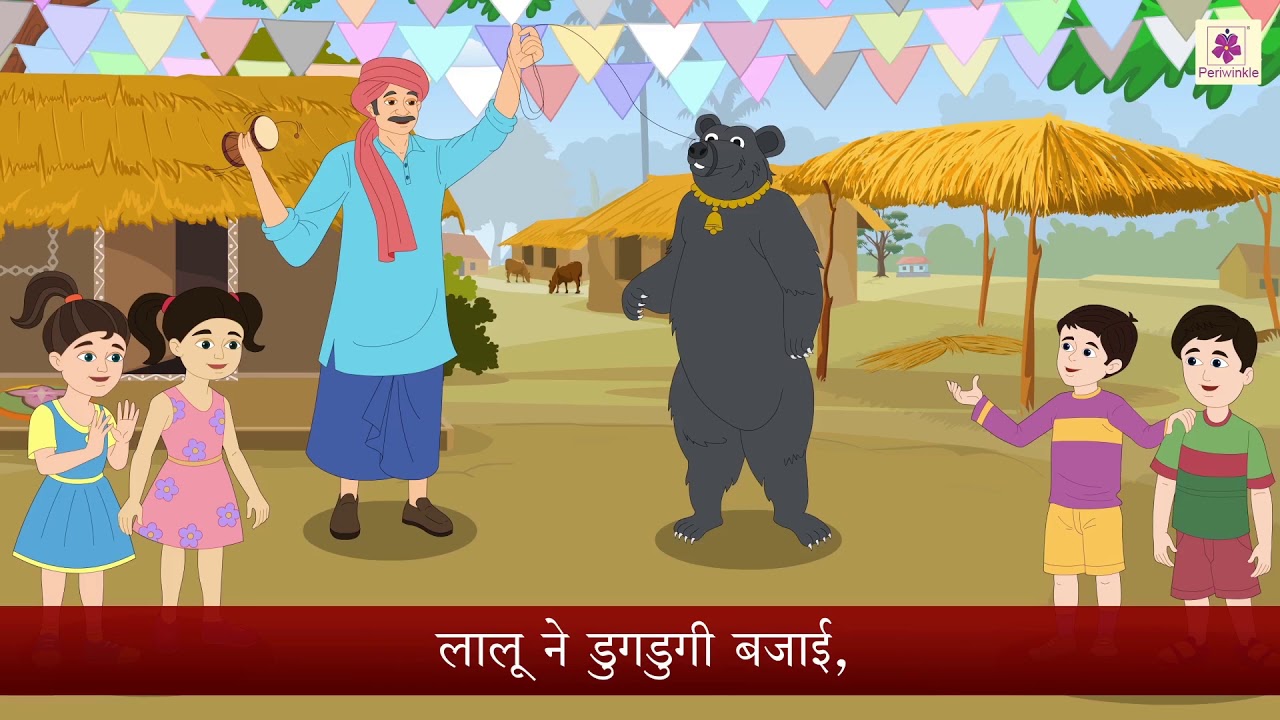 आमचू ताम्चु लाला लाला 
                                         बादाम चू
जो करेगा काम, तू पायेगा 
                                         इनाम तू
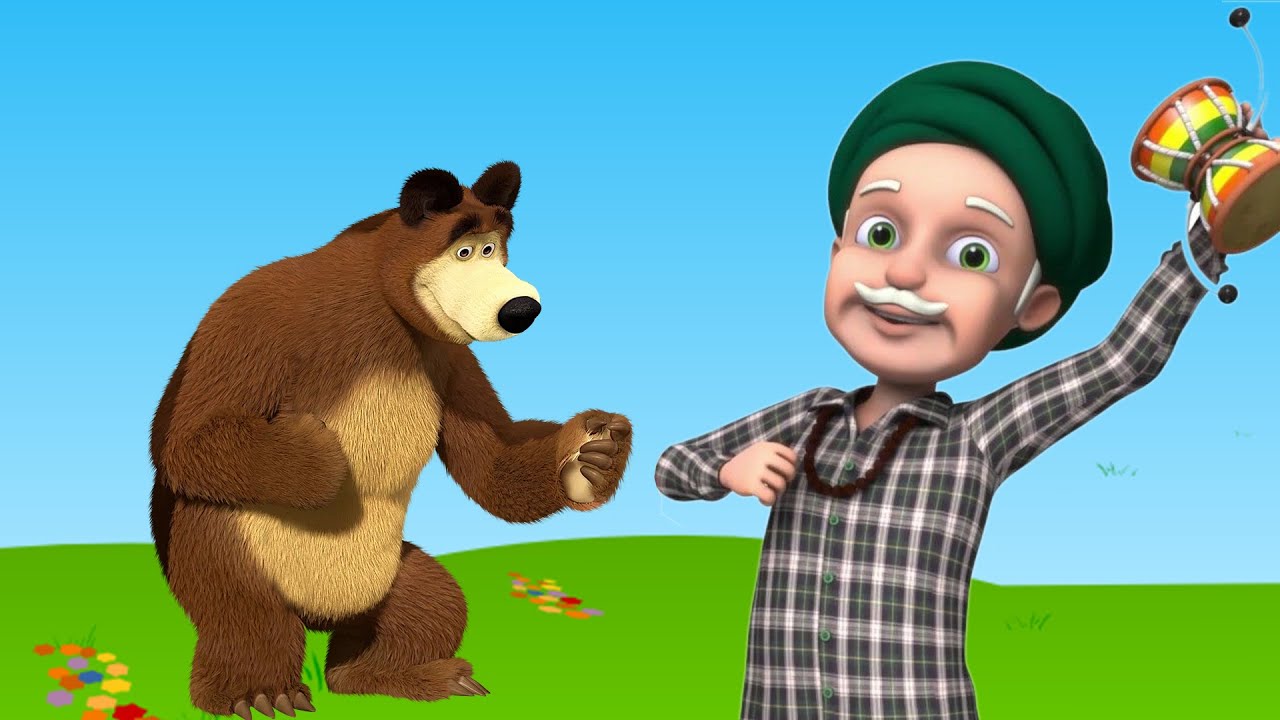 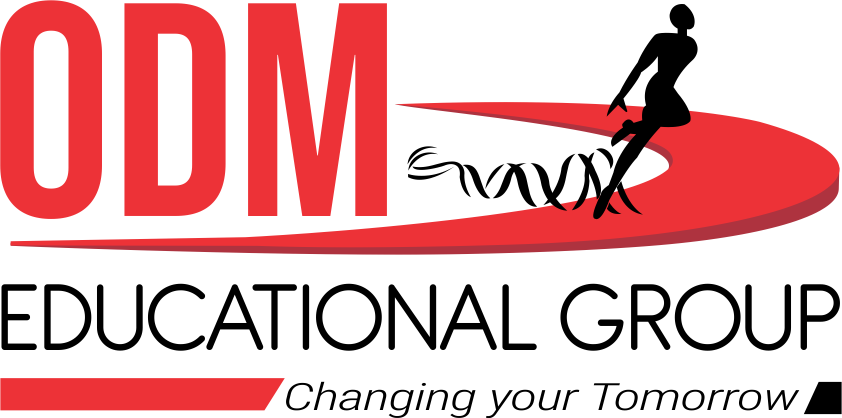 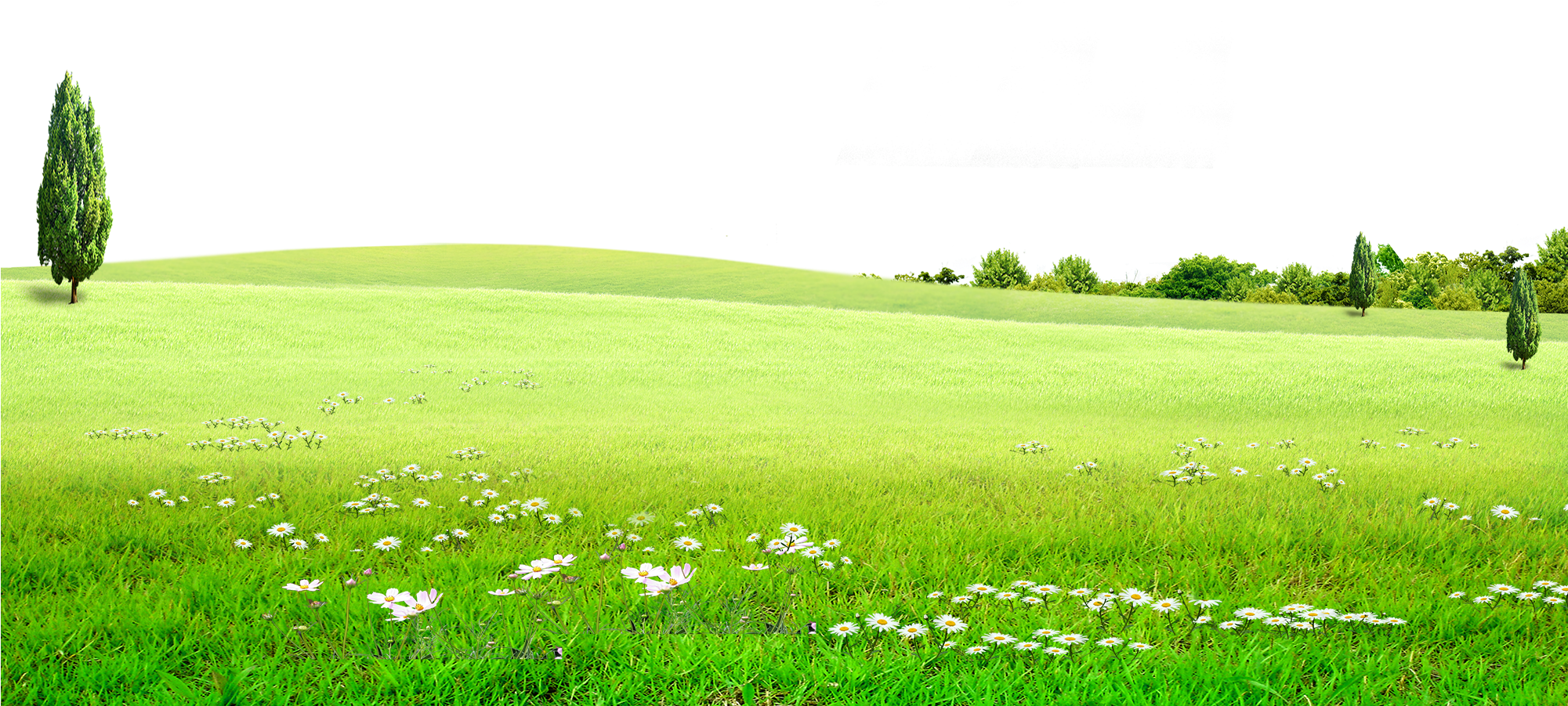 जो करेगा काम, तू पायेगा इनाम तू
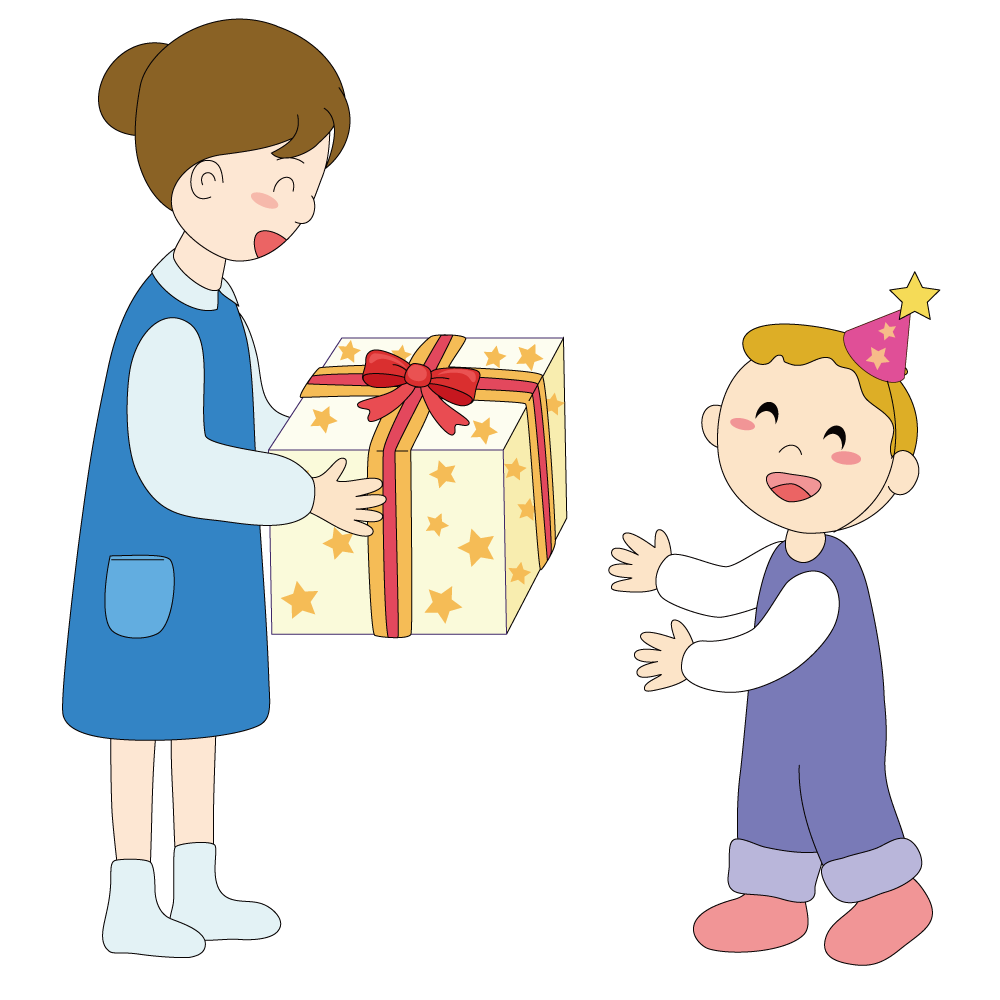 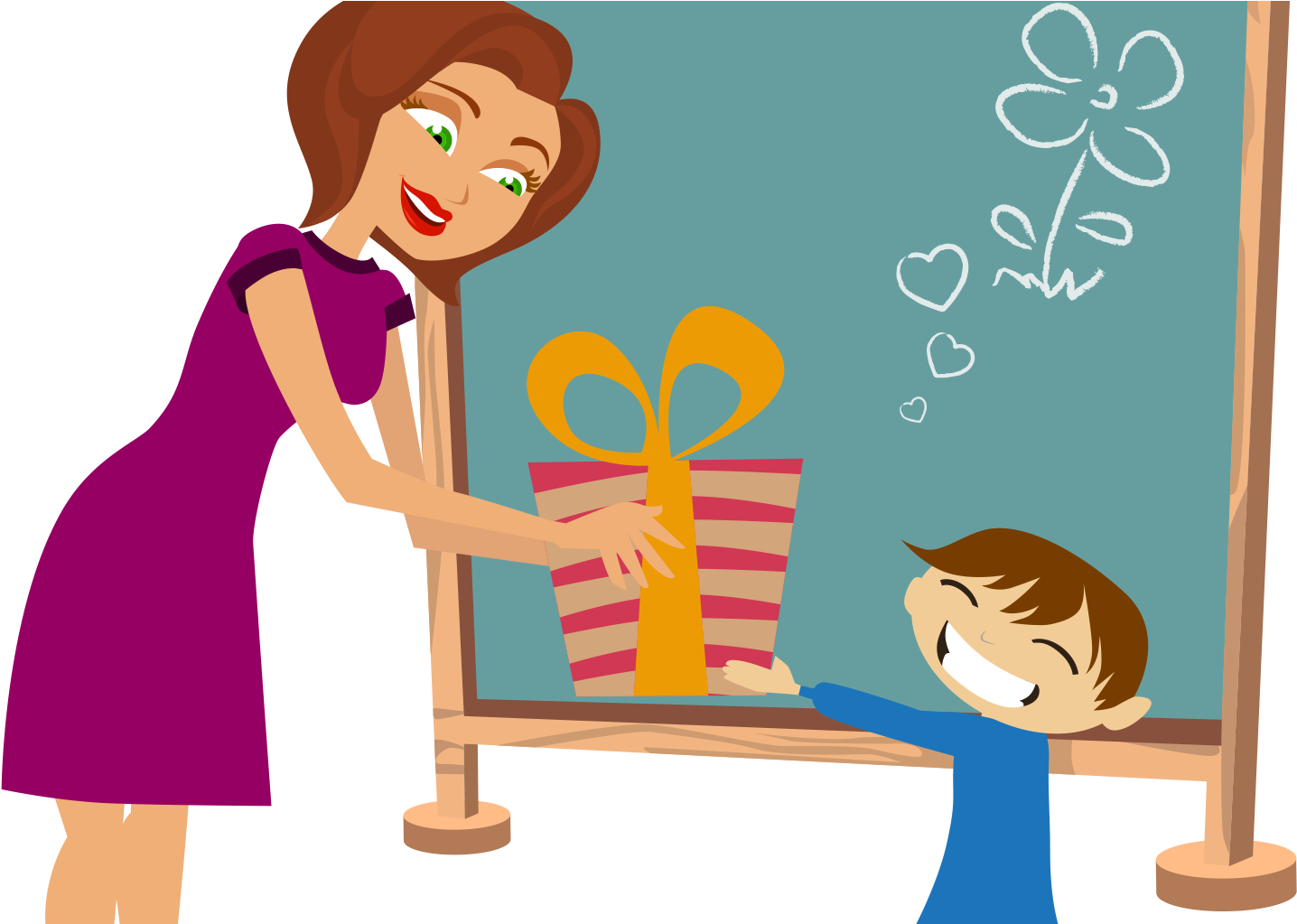 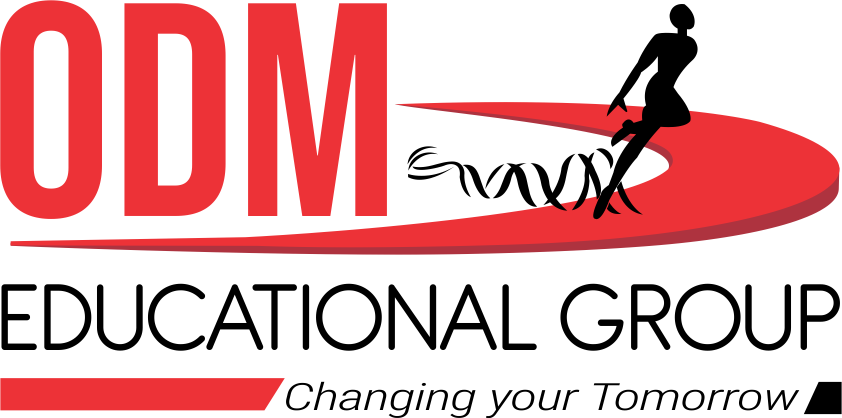 THANKING YOU
ODM EDUCATIONAL GROUP
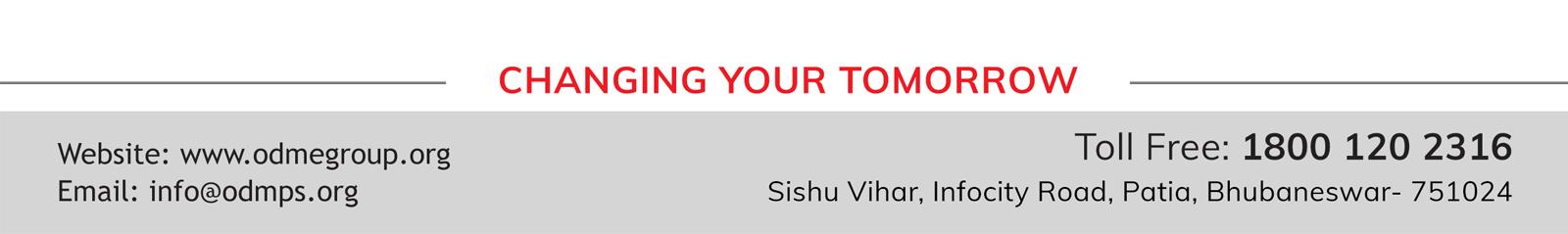